Podsumowanie prezydencji 
Zachodniopomorskiej 
Sieci Lokalnych Grup Rybackich 
sprawowanej przez
Stowarzyszenie Kołobrzeska Lokalna Grupa Rybacka 
01.09.2012 – 28.02.2013
Kołobrzeg, 14-15 marca 2013 r. Hotel AQUARIUS  SPA
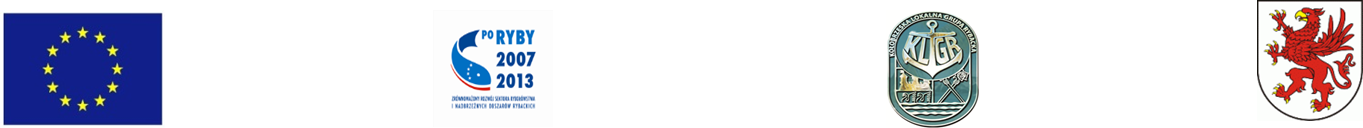 KILKA SŁÓW HISTORII
14 lutego 2012 r. w Kołobrzegu, podczas spotkania przedstawicieli wszystkich LGR z województwa zachodniopomorskiego, ukonstytuował się Zarząd Zachodniopomorskiej Sieci Lokalnych Grup Rybackich w skład którego weszło 14 osób (po dwie z każdej LGR)

Pierwszym Prezydentem ZSLGR został Pan Ryszard Jasionas i sprawował przewodnictwo w ZSLGR w okresie od 01 marca 2012 r. do 31 sierpnia 2012 r.

Zatwierdzony został Regulamin ZSLGR

Wybrano Sekretariat ZSLGR
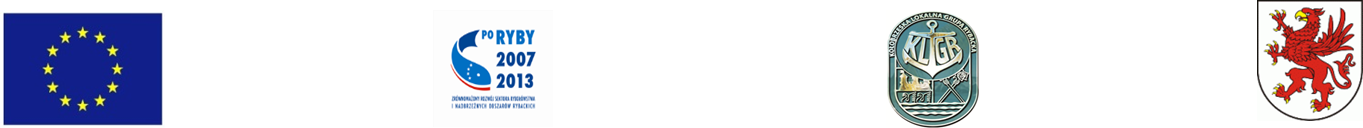 Ustalono przewodnictwo na 6-miesięczną kadencję, sprawowaną w formie prezydencji przez poszczególne LGR, w kolejności: 

LGR Partnerstwo Drawy
Kołobrzeska Lokalna Grupa Rybacka
LGR Partnerstwo Jezior
LGR Zalew Szczeciński
Mieleńska Lokalna Grupa Rybacka
Stowarzyszenie SIEJA
Darłowska Lokalna Grupa Rybacka
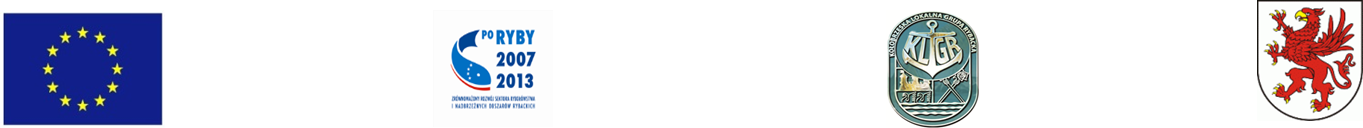 Pamiątkowe wpisy na listę „założycieli” ZSLGR. Kołobrzeg 14 lutego 2012 r.
Prezydencja Stowarzyszenia Kołobrzeska Lokalna Grupa Rybacka w ZSLGR01.09.2012 r.– 28.02.2013 r.
Konferencją w Bornem Sulinowie, która miała miejsce 13-14 września 2012 r. Stowarzyszenie LGR „Partnerstwo Drawy” oficjalnie zakończyło prezydencję w ZSLGR.

Stery przejęło Stowarzyszenie Kołobrzeskiej Lokalnej Grupy Rybackiej pod przewodnictwem 
Pana Piotra Szczygielskiego 
 II Prezydenta ZSLGR.
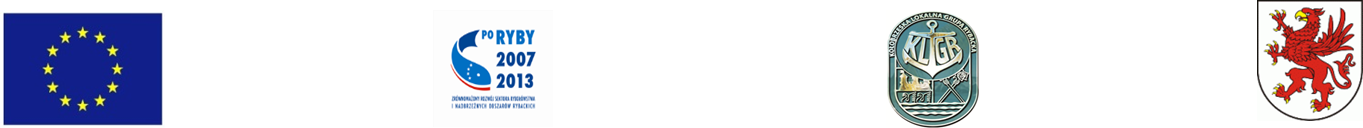 Pierwsze Spotkanie Zarządu Zachodniopomorskiej Sieci LGR
Zorganizowane pod przewodnictwem Stowarzyszenia Kołobrzeska Lokalna Grupa Rybacka, miało miejsce 
12 października 2012 r. w Dźwirzynie, w Hotelu Senator. 

Podczas spotkania przekazane została dokumentacja z bieżącej działalności ZSLGR przez byłego Sekretarza Pana Dariusza Siubdzię dla obecnej Sekretarz Pani Beaty Mieszkowskiej
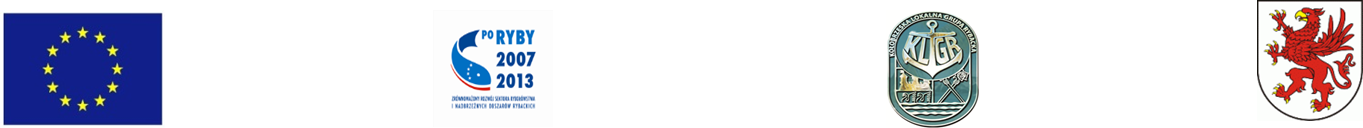 Spotkanie ZSLGR w Dźwirzynie 12 października 2012 r.
Pozostałe spotkania ZSLGR
23 listopada 2012 r. – Dźwirzyno (Hotel Senator)

10 grudnia 2012 r. – Szczecin Urząd Marszałkowski WZ Wydział Rolnictwa i Rybactwa

10 stycznia 2013 r. – Kołobrzeg SKLGR

13 lutego 2013 r. - Szczecin Urząd Marszałkowski WZ Wydział Rolnictwa i Rybactwa
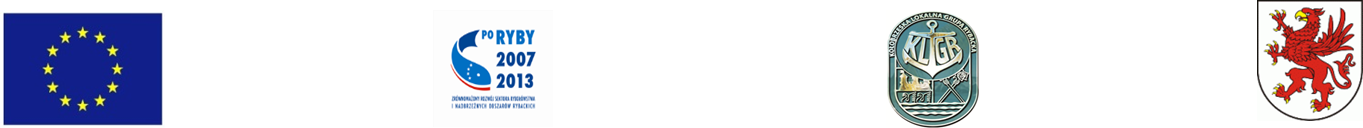 Najważniejsze zagadnienia omawiane podczas spotkań ZSLGR
Konferencja w Sejmie, która odbyła się 25 września 2012 r. 

Konferencja w Ministerstwie Rolnictwa i Rozwoju Wsi 
     27-28 września 2012 r. Stan wdrażania Osi 4 PO Ryby     
     2007-2013 w Polsce oraz  woj. Zachodniopomorskim.    
     Propozycje usprawnienia i przyspieszenia prac nad  
     wdrażaniem programu.

LGR w nowej perspektywie finansowania na lata 2014-2020, monofunduszowość czy wielofunduszowość?
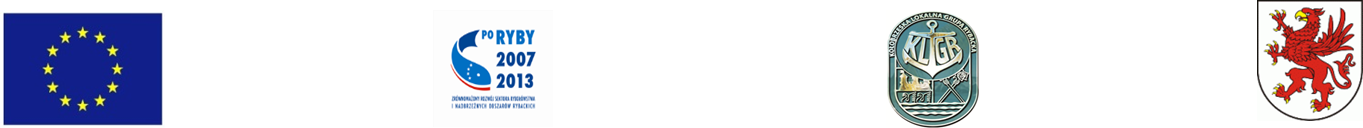 Najważniejsze zagadnienia omawiane podczas spotkań ZSLGR, cd.
Współpraca między LGR-ami a LGD w kolejnym okresie finansowania

Badanie ewaluacyjne prowadzone przez Ministerstwo Rolnictwa i Rozwoju Wsi

Projekty w ramach środka 4.2 Wsparcie na rzecz współpracy międzyregionalnej i międzynarodowej
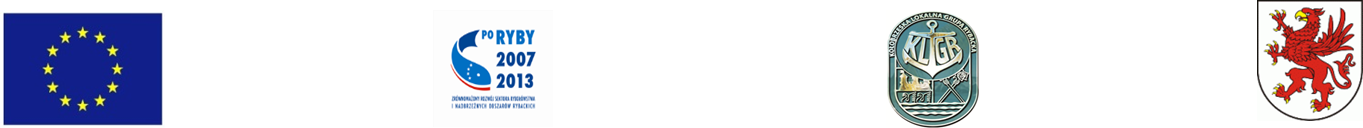 Ostatnie zadanie
Konferencja pt. Podsumowanie Prezydencji Zachodniopomorskiej Sieci Lokalnych Grup Rybackich sprawowanej przez Stowarzyszenie Kołobrzeska Lokalna Grupa Rybacka 
Organizowana w dniach 14 – 15 marca 2013 r.
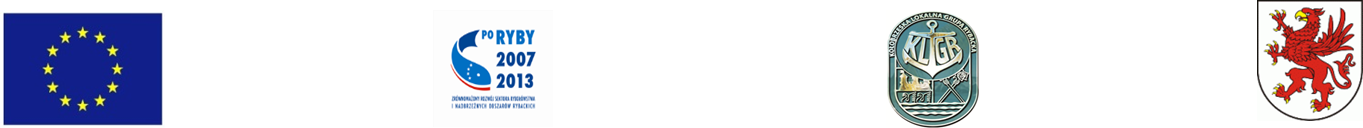 Przekazanie prezydencji Zachodniopomorskiej Sieci Lokalnych Grup Rybackich
dla Lokalnej Grupy Rybackiej 
„Partnerstwo Jezior”
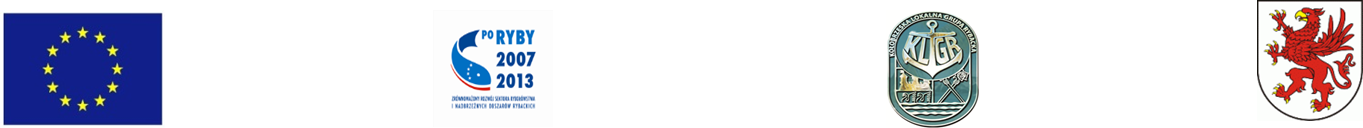 Statuetka ZSLGR
Dziękuję za uwagę 


Stowarzyszenie Kołobrzeska Lokalna 
Grupa Rybacka

ul. Szyprów 1
78-100 Kołobrzeg
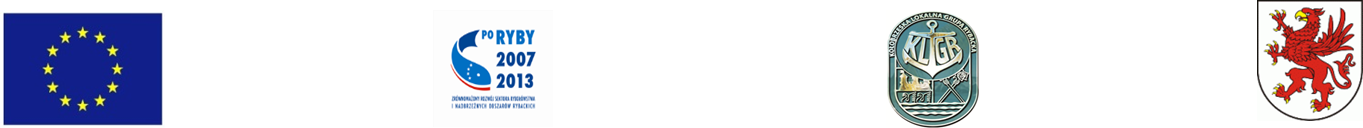